Your Logo Here
Your Headline or Conclusion Here
Presentation ID
Highlights
Graphical Abstract
Methods 
Result
Presentation Title

Jane Doe, Affiliation; John Smith, Affiliation; John Doe, Affiliation
Name of Presenting Author
Affiliation

Email (optional)
Twitter (optional)
LinkedIn (optional)
Website (optional)
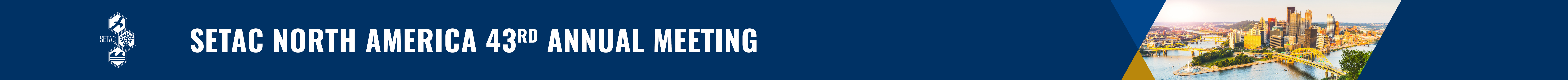